Гений земли русской
Михаил Васильевич Ломоносов
8 (19) ноября 1711 год
«Историк, ритор, математик, химик, минералог, художник, стихотворец, он всё испытал, во всё проник...»
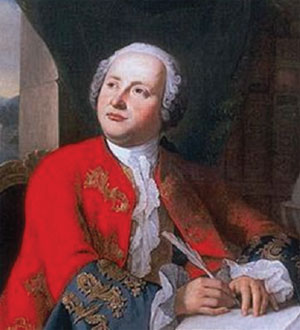 Работа неизвестного художника
Михаил  Васильевич Ломоносов – был гигантом XVIII века, имел настолько разносторонние интересы, что смог внести огромный вклад и в науку и в литературу. Именно «он опытным путем доказал закон сохранения вещества, изучал явления, связанные с атмосферным электричеством, руководил устройством фабрики по изготовлению цветных стекол — «смальт», сам создал несколько мозаичных портретов и панно, первый заговорил о возможности судоходства по Северному Ледовитому океану…»
8 (19) ноября 1711 года 
у Василия Дорофеевича Ломоносова 
родился сын – Михайло Ломоносов 

Они жили 
в рыбацкой деревушке Денисовке
 на севере России, близ
 города Холмогоры
  Его отец был рыбаком, и
готовил своего сына к тому же.
С 10 лет Михайло был
с отцом на промыслах в Белом и
Баренцевых морях. Судно
Ломоносова односельчане
прозвали «Чайка»
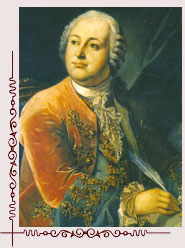 Родина М.В. Ломоносова
Первые учебники
В 11-12 лет Михайло начал учиться грамоте. Его первым учителем был дьячок местной церкви. Он прочитал все, что было под рукой. У соседа нашлись славянская «Грамматика» Мелетия Смотрицкого и «Арифметика» Леонтия Магницкого. Он их читал с таким усердием, что выучил наизусть
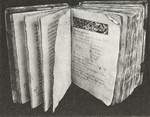 Автографы Ломоносова
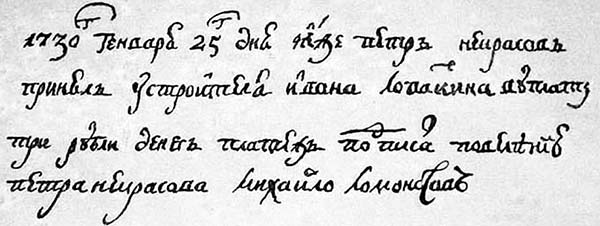 Найденные автографы нам говорят о том, что Михайло Ломоносов, которому не сравнялось ещё и 14 лет, был уже настолько грамотным, что купцы, чиновники таможни и посадские люди Архангельска и окрестностей доверяли ему подписывание важных документов
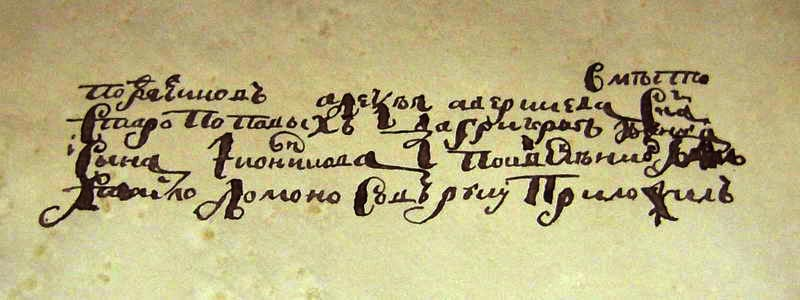 Путешествие в Москву
В декабре 1730 из Холмогор в Москву отправлялся караван с рыбой. Ночью, когда в доме все спали, Ломоносов надел на себя две рубахи,  взял с собой подаренные ему соседом «Грамматику» и «Арифметику» и отправился вдогонку за караваном. На третий день он настиг его и упросил рыбаков разрешить идти вместе с ними. Через три недели Ломоносов был в Москве, где он не знал ни одного человека
Н.И. Кисляков «Юноша Ломоносов на пути в Москву»
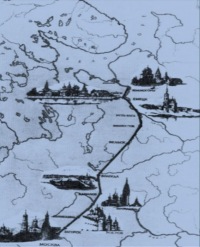 Обучение в Москве
В Москве Ломоносов поступил в славяно-греко-латинскую академию , так как латинский язык был международным языком науки 
Нелегки были годы учебы. Над ним смеялись одноклассники, так как он был старше и выше всех. Вот как об этом он вспоминал : «Имея один алтын в день жалованья, нельзя было иметь на пропитание в день больше, как на денежку хлеба и на денежку квасу, остальное на бумагу, на обувь и другие нужды. Таким образом жил я пять лет и наук не оставил» 
Ломоносов сумел проявить свои блестящие способности, пройдя первые три класса за один год. За пять лет он прошёл курс школы, и выучился латинскому и греческому языкам
Где ещё учился М.В. Ломоносов
В числе лучших двенадцати учеников, отправленных за хорошую учёбу в Петербург, был назван и Михайло Ломоносов. В день нового 1736 г. он прибыл в Петербург
Еще одно обстоятельство оказалось благоприятным для Ломоносова. Три более подготовленных студента: Ломоносов, Виноградов и Рейзер – были отправлены в Германию для обучения горному делу и для прохождения общего курса наук
Пять лет он учился в Германии, по возвращении  стал работать в Петербургской академии наук
Книги М.В.Ломоносова
Автор трудов по русской истории.
 Крупнейший русский поэт-просветитель 18 в..
Создатель русской оды философского и высокого гражданского звучания. 
Автор поэм, поэтических посланий, трагедий, научной грамматики русского языка. 
Возродил искусство мозаики, создал с учениками мозаичные картины. 
Член Академии художеств
Химия – любимая наука
Диплом профессора химии М.В. Ломоносова
Вещи из химической лаборатории М.В.Ломоносова
Интерьер физико-химической лаборатории
Открытия Ломоносова
Организовал первую в России химическую лабораторию в Санкт-Петербурге

Развивал атомно-молекулярные представления о строении вещества

 Создал ряд оптических приборов

Занимаясь физикой, он раскрыл загадку грозы и северного сияния

Открыл атмосферу на Венере, Он любил наблюдать за звездами, усовершенствовал телескоп

 Описал строение Земли

Опубликовал руководство по металлургии

Объяснил происхождение многих полезных ископаемых и минералов

Автор трудов по русской истории,  Занимался историей древних славян,  историй изготовления фарфора

Сочинял стихи

 Подчеркивал важность исследования Северного морского пути и освоения Сибири, он первый в мире географ полярник

        По инициативе Ломоносова основан Московский университет (1755)
Мозаика
Ломоносов был избран членом Российской академии художеств (за мозаичные работы). Деятельность его получила международное признание: Ломоносов был избран почетным членом Шведской и Болонской АН
Мозаика М.В. Ломоносова в здании Академии наук.
Санкт-Петербург, 1762–1764
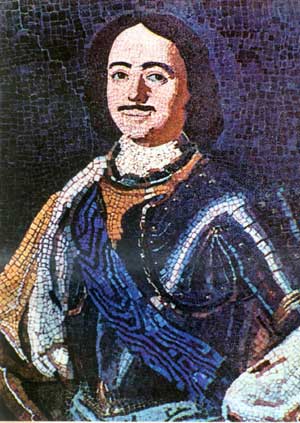 МГУ им. М.В.Ломоносова в Москве
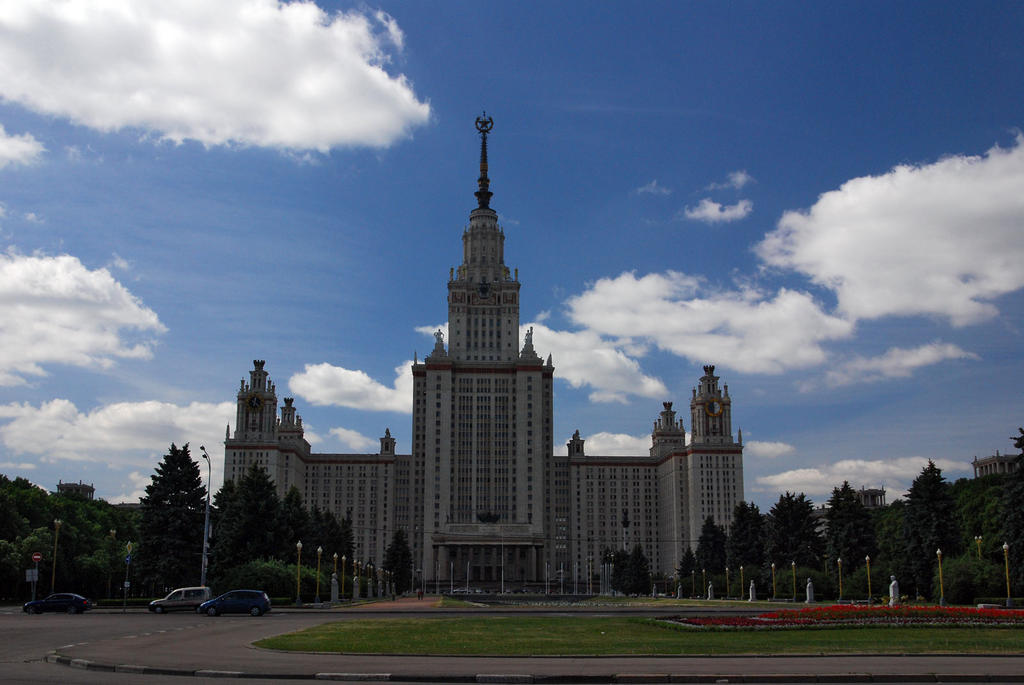 Занимательные факты из жизни М. В. Ломоносова
В 1748 году Ломоносов написал оду в честь очередной годовщины со дня восшествия императрицы Елизаветы Петровны на престол, за что был награждён двумя тысячами рублей. Так как в казне на тот момент были только медные деньги, награда была выдана именно ими. Для того чтобы доставить награду Ломоносову, потребовалось два воза
Ломоносов был человеком высоким и очень сильным физически. Существует легенда о том, что однажды он в одиночку обратил в бегство трёх вооружённых разбойников, пытавшихся его ограбить
Обращение М.В.Ломоносова к потомкам
“О вы, которых ожидает Отечество от недр своих 
И видеть таковых желает,
Каких зовет из стран чужих, 
О, ваши дни благословенны! 
Дерзайте ныне ободренны 
Раченьем вашим показать,
Что может собственных Платонов
И быстрых разумом Невтонов
Российская земля рождать”
Памятник М.В.Ломоносову на родине
Могила М.В.Ломоносова в Александро – Невской лавре
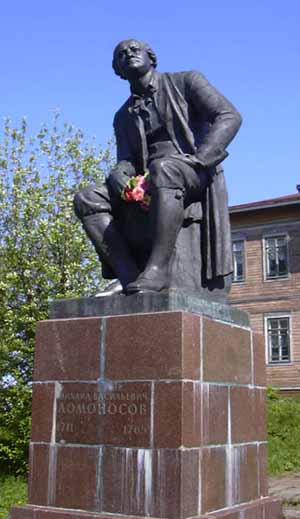 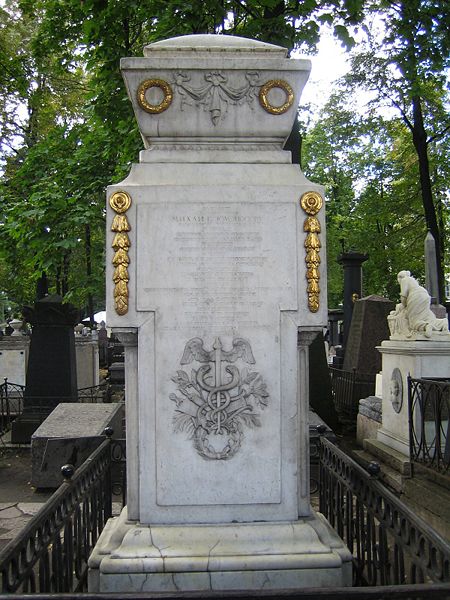 «Ломоносов  стоит впереди наших поэтов, как
                          вступление впереди книги»                                                                Н.В. Гоголь
   
 Как только не называли Ломоносова  современники  и  потомки!..  
И  "наш Пиндар", и "наш Цицерон",  и  "наш  Виргилий",  и  "наш  Леонардо",  и  "наш Декарт", и "наш Галилей", и "наш Лейбниц", и "наш Гёте", и "наш Франклин"...
Одно  слово  -  энциклопедист!